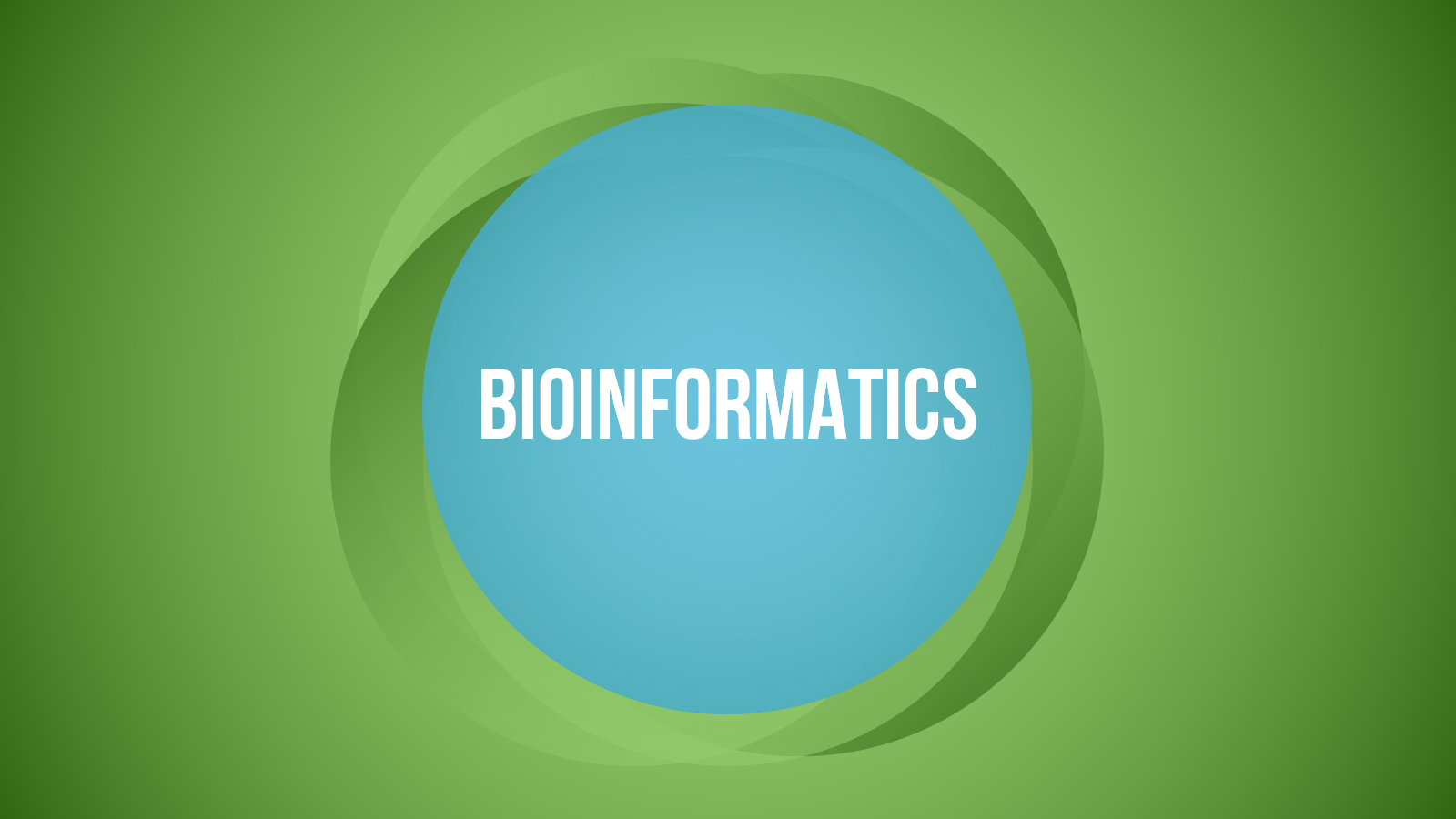 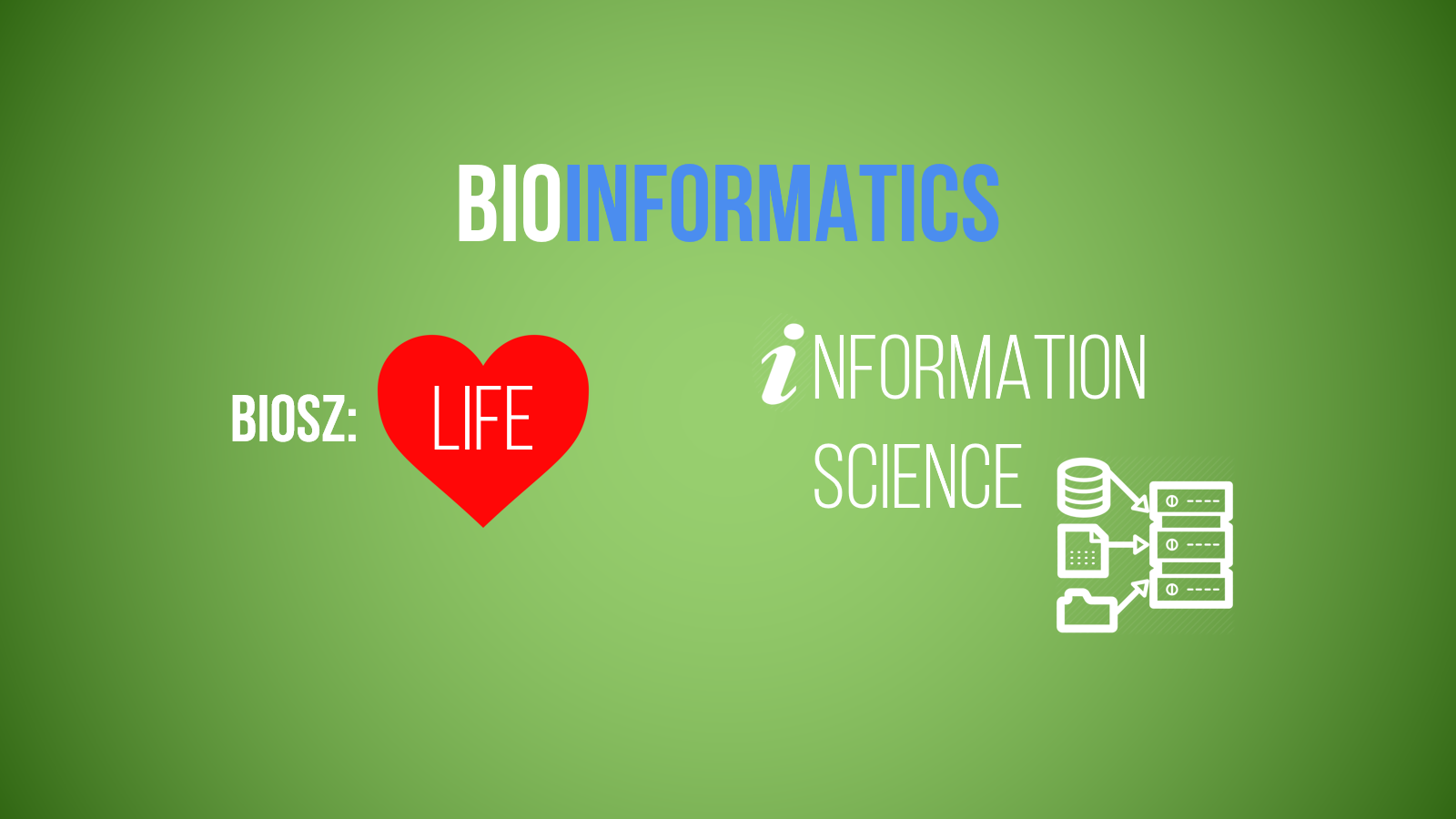 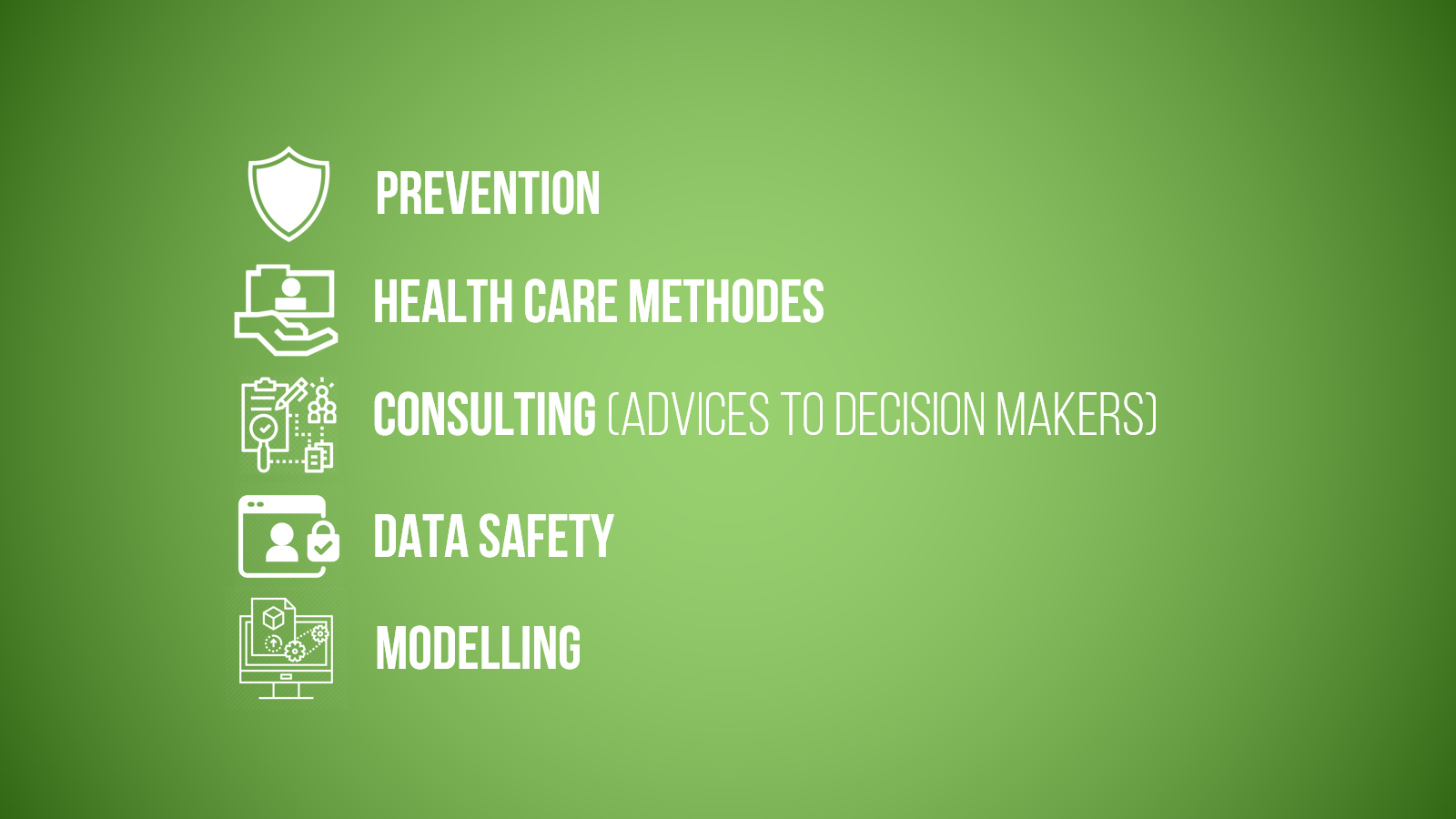 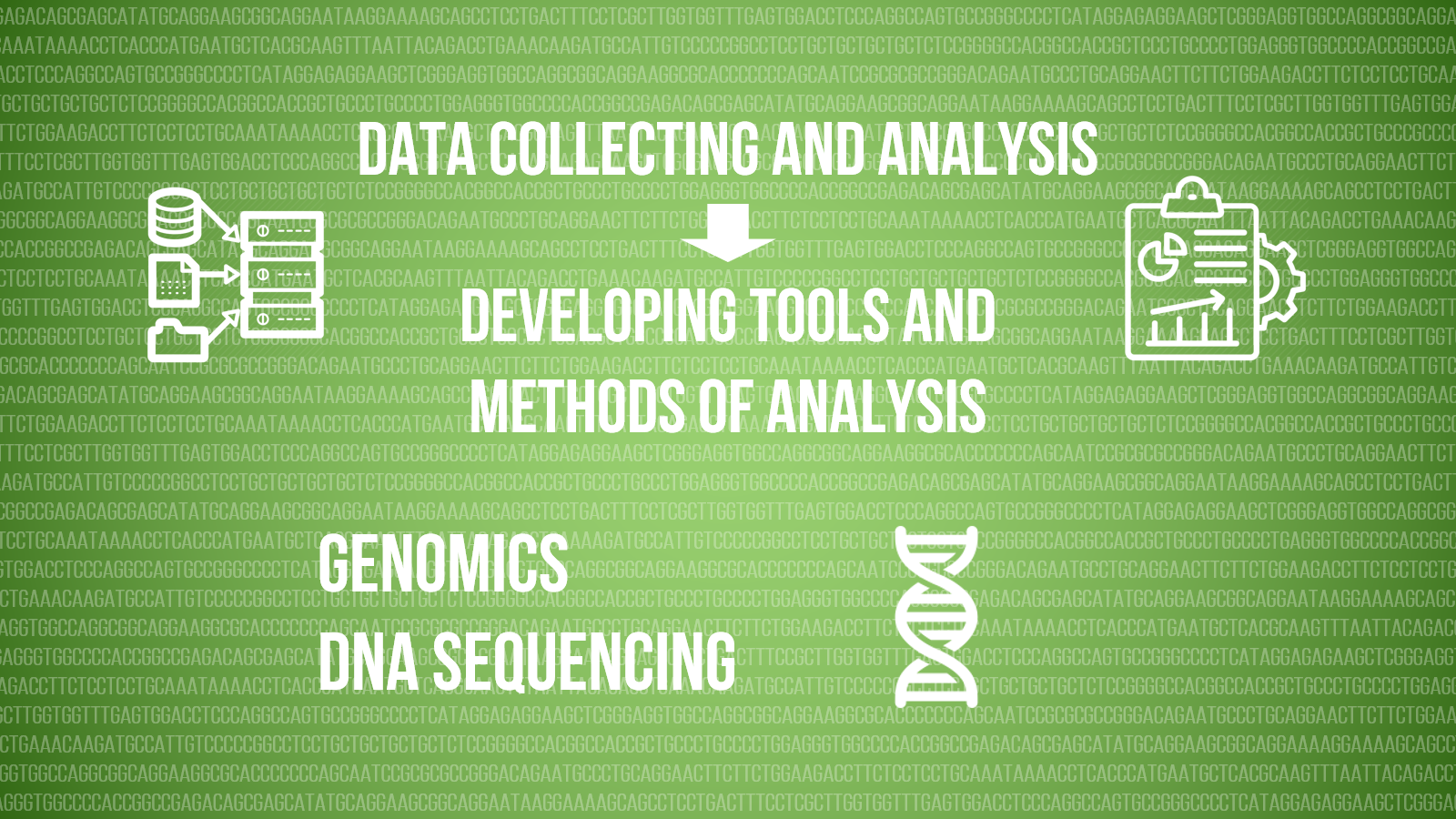 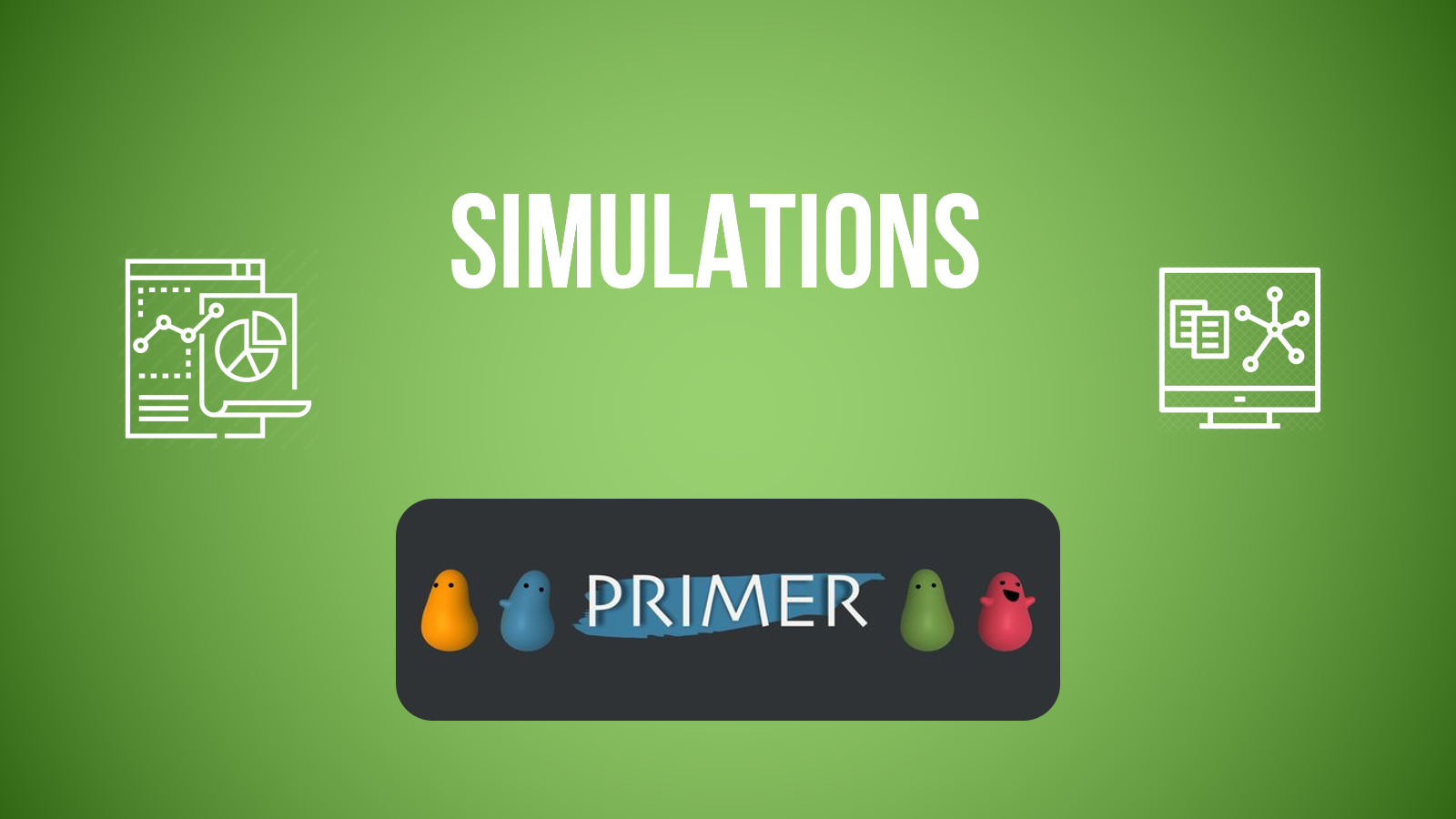 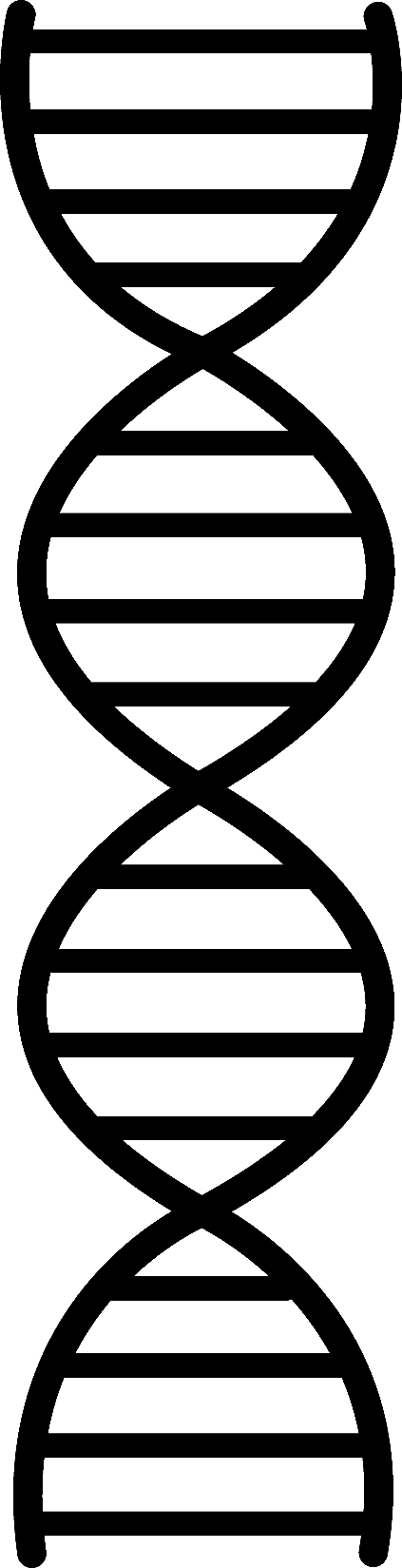 SYSTEM BIOLOGY
Complex modelling
Holistic approach
Emergent properties
Connection to bioinformatics
Importance
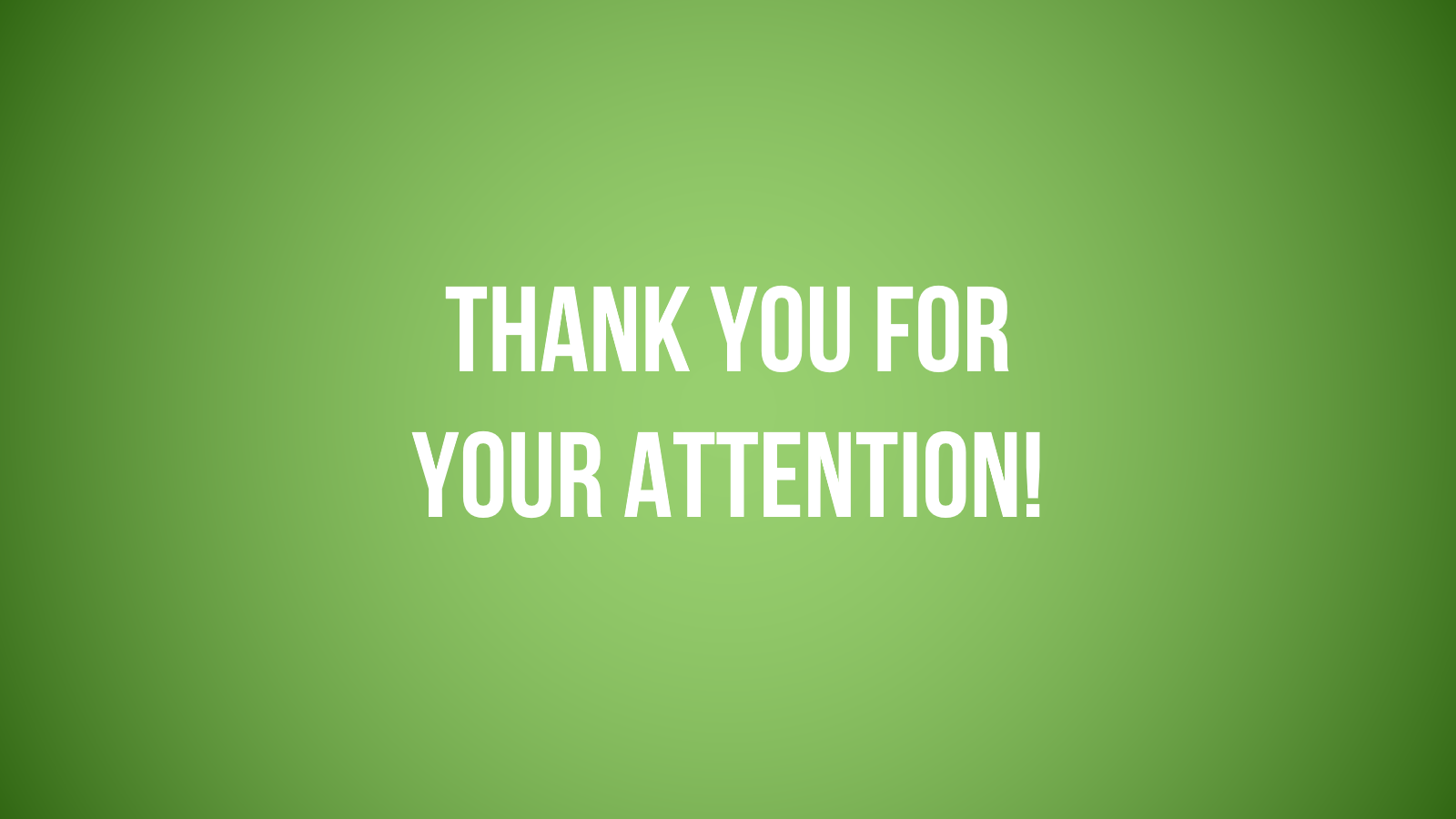